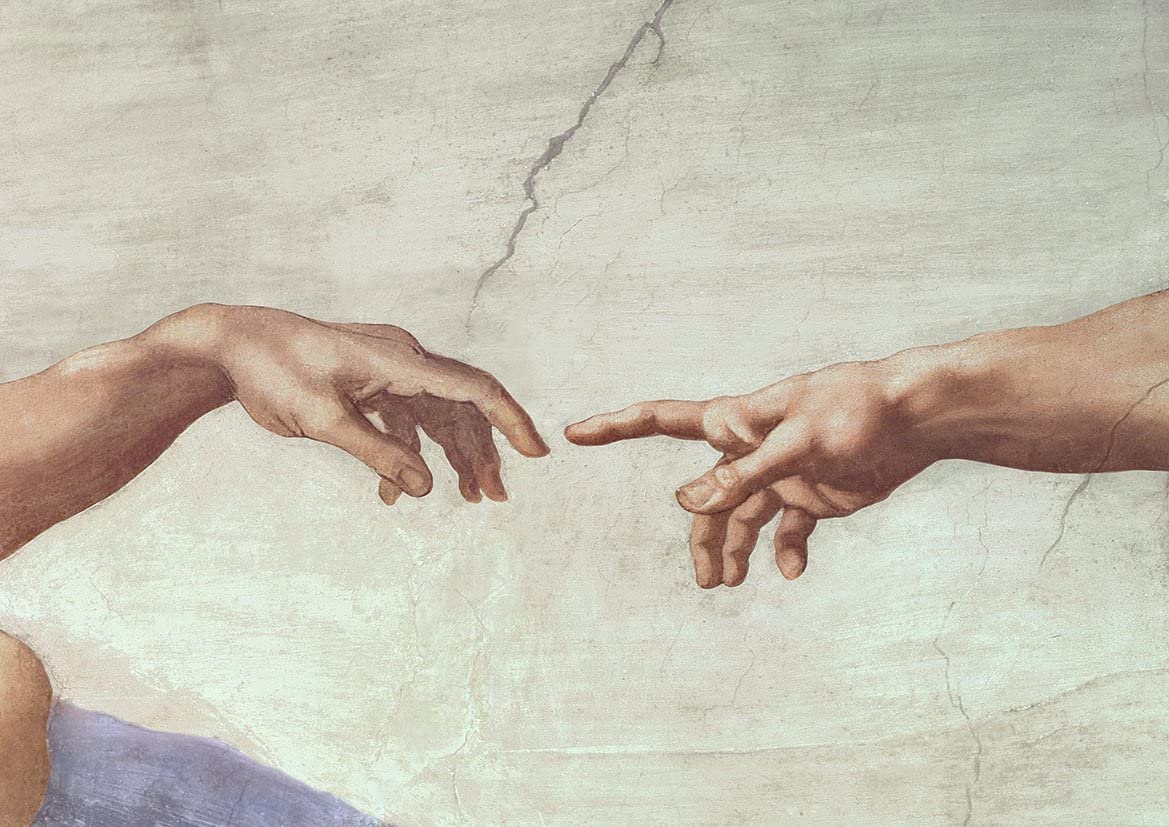 A.D. NEW TESTAMENT
B.C. OLD TESTAMENT
GOD as Creator
GOD as Son 
(Leader, Intimate Friend for ALL)
WORD of GOD
Love Me, TRUST Me, TALK to Me… face-to-face,             Hear Me, See Me, Touch Me, Be with Me
        Now – GO MAKE DISCIPLES!
Man TOUCHES FACE of GOD
(Intimate Friend for Some: Ex: 33)
DIVINITY of GOD
Love Me, Trust Me, SEE My Glory
Now – SPREAD the WORD!
Man SEES GLORY of GOD
One Holy, Catholic, Apostolic Church
PEOPLE: What is your NAME?
     Let us: HEAR You, SEE You… FACE-to-FACE, TOUCH You
JESUS: HIS name is FATHER 
SEE Me, See Him (Face-to-face); HEAR Me, Hear His WORD;    KNOW Me, Know Him by smell, touch, taste (Mass, Eucharist)
One Holy Kingdom
One Holy Tribe
One Holy Nation
Abraham
One Holy Family
Jesus
Adam/Eve
One Holy Couple
Noah
David
Moses
PENTECOST
GOD as Spirit
 (Gift Bearer, Life Giver, Intimate Friend for ALL) 
SPIRIT of God
LOVE ME, TRUST ME, RECEIVE ME!
Man BECOMES Sons and Daughters of GOD!
PEOPLE: What is your NAME?
Let us: HEAR Your Voice, SEE You… Face-to-Face, 
TOUCH You, Be with You
Now, GO TELL THE WORLD!
Emmaus Road www.lighthouseideas.org           04-01-21
[Speaker Notes: CARING – Prayer, Trust, Listening, Support

DISCOVERY – Current/Past Spiritual Journey (Ecclesial, Internal Personal Journey; Current/Past Thresholds: Trust, Curiosity, Openness, Seeking, intentional Discipleship)

SHARING – Their story; Jesus Story; Your story

PLANNING  & OPPORTUNITIES– What does the Emmaus Road look like for this person/for your? What resources/support is available? What is plan?  Ex: Alpha? (Use Rome Sweet Home ideas

OBSTACLES/DISTRATIONS – Identify the obstacles or distractions that could prevent someone from growing into discipleship

DISCIPLESHIP – Cha	rism (Called and Gifted) – know resources and opportunities available]